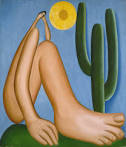 O sol
O cacto
« Abaporu » Tarsila Do Amaral N: 01/09/1886- 	(Capivari)-BRF : 17/01/1973-   	(São Paulo)-BR          1928          85X73Óleo sobre telaêtre assis : estar sentado..le ciel : o céu
A cabeça
O braço
O joelho
A perna
O pé
A mão
o moro